اكتشاف وملاحقة الجرائم الماليةالمحور الأول تطور فلسفة وأهداف التجريم في نطاق سوق الأوراق المالية
د. خالد سري صيام 

اتحاد هيئات الأوراق المالية العربية
بيروت 18-19 أكتوبر 2017
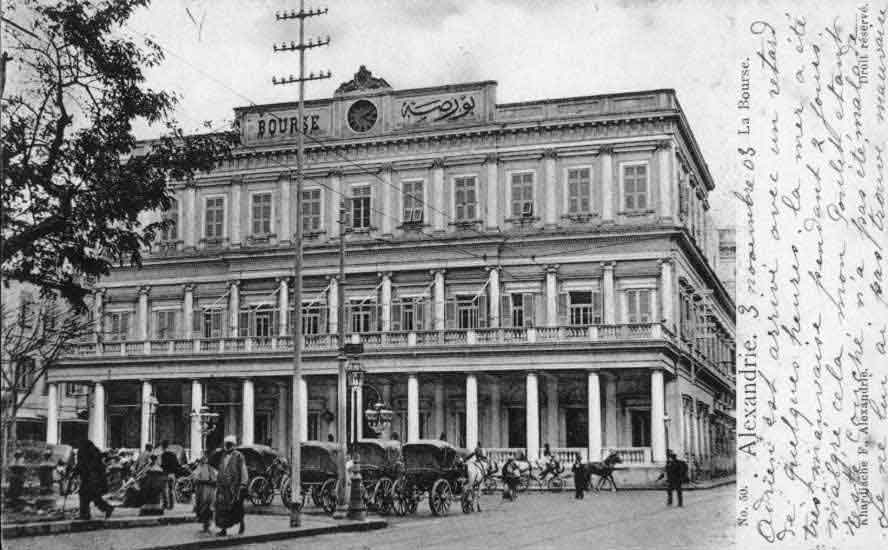 قائمة الموضوعات
أولاً : مقدمة : 
أهمية فهم فلسفة وأهداف التجريم والعقاب.
خصوصية أسواق الأوراق المالية وتعقد علاقاتها.
أهم المصالح المحمية في أسواق الأوراق المالية.
دور الهيئات الرقابية في مجال الملاحقة الجنائية.

ثانياً: متطلبات مكافحة غسل الأموال من خلال سوق الأوراق المالية.

ثالثاً: الدور المتطور للهيئات الرقابية في استرداد الأموال المنهوبة.


:
أهمية فهم فلسفة وأهداف التجريم والعقاب.
الأهمية العملية لفهم فلسفة وأهداف التجريم والعقاب
أولاً: تأثير  تحديد  طبيعة المصلحة المحمية على صياغة النص التشريعي: 
نطاق تجريم استغلال المعلومات الداخلية /غير المعلنة / التفضيلية/ المميزة. 
توصيف السلوك الإجرامي لجريمة التلاعب في الأسعار .

ثانياَ: تأثير تفهم حقيقة المصلحة المحمية على تفسير وتطبيق النصوص العقابية:
تقدير العقوبة على التأخر في الافصاح عن القوائم المالية.
تقدير العقوبة في مجال التلاعب في الاسعار.
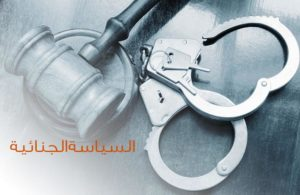 نطاق تجريم استغلال المعلومات الداخلية /غير المعلنة / التفضيلية.
تعريف المعلومات المميُزة غير المُعلنة (قاعدة رقم 4101 نظام السلوكيات في الأسواق المالية، لبنان، نوفمبر 2016): 
 لغايـة تطبيـق أحـكام هـذا النظـام، يقصـد بــ "المعلومـات المميـزة غير المعلنة المعلومات التــي تجتمــع فيهــا الخصائــص التاليــة: 
ترتبــط بوقائــع حدثــت، أو قــد تحــدث، أو بحدث حصل أو قــد يحصــل،
ألا تكون بعد في متناول الجمهور، 
أن تكون دقيقة ومحددة، 
أن تكون معلومة جوهرية وتؤثر يشكل حسي. 
تعتبر المعلومة دقيقة، ومحددة ومؤثرة بشكل حسي عندما: 
أن تتعلق بأداة مالية متداولــة أو أكثــر، أو بمُصــد ّر أداة ماليــة  متداولــة أو أكثــر، ّـ
ويحتمل أن تؤثر بشـكل أساسـي، فـي حـال إفصاحهـا للجمهـور، علــى أســعار أدوات ماليــة متداولــة  أو أية أدوات مالية أخرى مرتبطة بها ،
أو تعتبر مهمـة للمسـتثمر فـي اتخـاذ قـرار شـراء أو بيـع أي أداة  مالية ُ  متداولة.
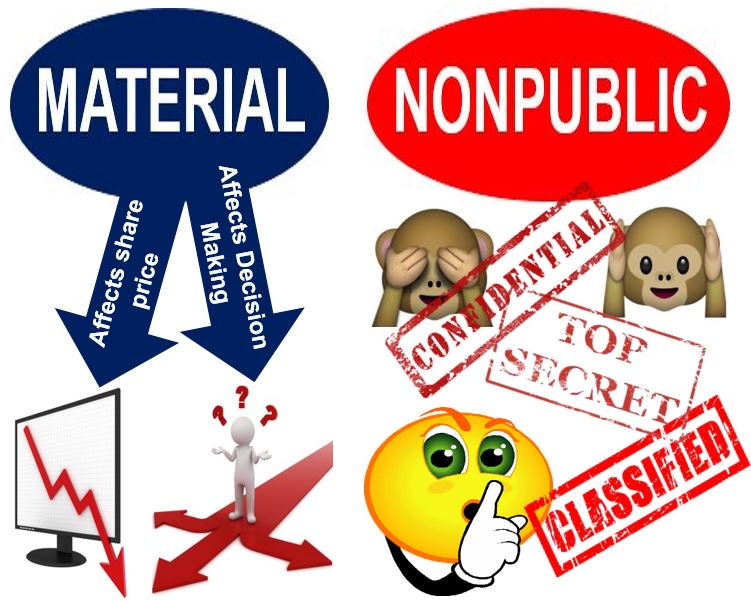 نطاق تجريم استغلال المعلومات الداخلية /غير المعلنة / التفضيلية.
تتضمن المعلومــات المميزة غيــر المُعلّنة ُ، على سبيل المثال لا الحصـر، الأنـواع التاليـة مـن المعلومـات المتعلقة بالمصدر أو بأدواتــه الماليــة: 
الأرباح أو الخسائر، عمليــات الدمــج أو الاســتحواذ، عــروض الشــراء، أو المشــاريع المشــتركة، 
تغييرات على صعيد قيمة الأصول المهمة،
اكتشافات، منتجات أو منهجيات مبتكرة، تراخيــص جديــدة، بــراءات اختــراع، علامــات تجاريــة مســجلة، موافقــة أو رفــض لترخيــص، علامة تجاريــة أو منتــج مــا صــادر عــن أي جهــة، 
تغييرات على صعيد الهيئة الإدارية أو الإدارة العليا التنفيذية،
تغيير في ملاحظات مفوضي المراقبة، أو لدى ورود تحفظات،
أحــداث أو متغيــرات مرتبطــة بــالأدوات الماليــة للمصدر بمــا فيهــا عــدم تســديد الفوائــد أو الســندات، عمليــات إعــادة الشــراء
أو تجزئــة الأســهم، تغييــر فــي أنصبــة الأربــاح أو فــي حقــوق حاملي الأدوات المالية ، عمليات بيع عامة أو خاصة لأدوات ماليـة إضافيـة، وتغييـرات فـي تقديـر نسـبة المـلاءة، أو التصنيـف ّالائتماني.
حالات الحراسة القانونية أو الإفلاس،
النزاعات القانونية المهمة،
عملية كبيرة لتبادل الأدوات المالية للمْصِدر قبل تنفيذها.
نطاق تجريم استغلال المعلومات الداخلية /غير المعلنة / التفضيلية
حظر التداول بناء على معلومات مميزة غير معلنة (قاعدة رقم 4103 نظام السلوكيات في الأسواق المالية، لبنان، نوفمبر 2016) :
 يَحَّظـر علــى كل شــخص مَّطلــع علــى معلومــات مميــزة غيــر َمعلنة أن يتـداول، بصـورة مباشـرة أو غيـر مباشـرة، بـأداة ماليـة َ ُمتداولة أو أي أداة مالية مرتبطة بها إذا كان يملك معلومات مميزة غير معلنة متعلقة بالأداة المالية المتداولــة المذكــورة. ّ
يحَّظـر علـى كل شـخص مَّطِلـع علـى معلومـات مميـزة غيـر مْعلنة أن يســتغل هــذه المعلومــات، لاكتساب أو للتنــازل أو لمحاولــة اكتســاب أو التنــازل، بصــورة مباشــرة أو غيــر مباشــرة، عــن أداة ّ ماليــة متداولــة تكــون هــذه المعلومــات مرتبطــة بهــا. 
يخضع أي شـخص (غيـر الشـخص المَّطِلّـع علـى معلومـات مميـزة َغير معلنـة) للحظـر المذكـور فـي البنديـن (1) و (2) أعلاه إذا كان َيعلم أو يفترض أن يعلم أن هـذه المعلومـات هـي معلومـات َمميزة غير معلنة.
وفقاً لهـذا النظـام، يعتبـر أي شـخص يقـوم بعمليـات تـداول بشـكل مباشـر فـي أداة ماليـة فـي أي مـن الحالتيـن التالَيَتْيـن علـى سـبيل المثـال لا الحصـر: 
إذا قام بتنفيذ عملية تداول لأي حساب تكون له مصلحة فيه. 
إذا تقد م بعرض شراء أو بيع للأداة المالية في السوق. ً
 وفقاً لهــذا النظــام، يعتبــر أي شــخص يقــوم بعمليــات تــداول بشـكل غيـر مباشـر فـي أداة ماليـة فـي أي مـن الحـالات التاليـة علــى ســبيل المثــال لا الحصــر: 
إذا قام بترتيب عملية لحساب شخص آخر، 
إذا قام بتنفيذ عملية تداول نيابة عن شخص آخر،
إذا رتب أو أوعز  بتنفيذ عملية تداول بواسطة وكيل أو أي شخص آخر
نطاق تجريم استغلال المعلومات الداخلية /غير المعلنة / التفضيلية
حظر الإفصاح عن معلومات مميزة غير معلَنة: َ 
يَحَّظر على أي ّشخص يملك معلومات مميزة غير معلنة: 
تزويـد أي شـخص ثالـث بهـذه المعلومـات خـارج إطـار الممارسـة الاعتيادية لعمــل هــؤلاء الأشــخاص، 
تقديـم المشـورة أو النصـح لشـخص ثالـث بموضـوع التـداول بـأداة ّمالية متداولة أو أي أداة مالية مرتبطــة بالمعلومــات المميــزة، أو لهــا علاقــة باكتســاب حقــوق متعلقة بهذه الأدوات المالية أو  بالتنـازل عنهـا. 
يشـمل الحظـر المشـار إليـه فـي البنـد (1) أعلاه أي شـخص (غير الشخص المطلع حكماً على معلومات مميزة غير معلنة ) يعلم أو يفترض به أن يعلـم بـأن ّ هـذه المعلومـات هـي معلومـات مميزة  غير معلنة 
استثناءات :
لا تطبق أحكام البندين 4103 و 4104 على: 
العمليات التي تقــوم بهــا الســلطات أو الهيئــات المخولــة قانونــا القيام بها لأهداف متعلقة بالسياســة النقديــة للبــاد أو إدارة الدين العام،...............................................
العمليات المجرأة حصراً  بهـدف المحافظـة علـى اسـتقرار أسـعار الأدوات المالية عند إصدارهـا ولمـد ة زمنيـة لا تتعـدى الشـهرين، شـرط إعـلام هيئـة الأسواق الماليـة مسـبقاً بالعملية.
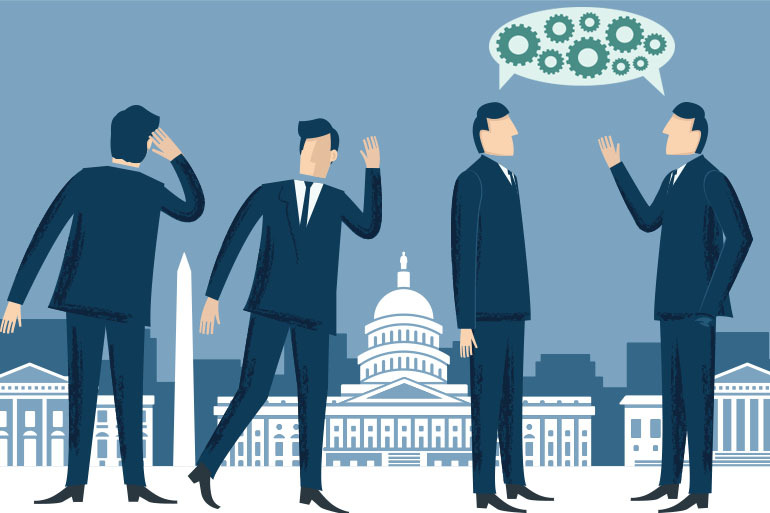 نطاق تجريم استغلال المعلومات الداخلية /غير المعلنة / التفضيلية
نصوص العقاب في قانون حظر الاستغلال الشخصي للمعلومات المميزة في التعامل بالأسواق المالية رقم 160 بتاريخ 17/8/2011 (لبنان)
المادة السادسة : يعاقب كل من يخالف أحكام هذا القانون بالحبس من سنة إلـى ثـلاث سـنوات وبغرامة لا تقل عن ضعفي قيمة الكسب المحقق ولا تزيد عن عشرة اضـعاف الكسب المحقق . 
كما يمكن للمحكمة أن تقضي بالحرمان المؤقت او النهائي من ممارسة المهنـة أو العمل ولو لم تكن ممارستهما معلقة على نيل شهادة أو إذن مـن الـسلطات المختصة . 

المادة السابعة: خلافاً لأي نص آخر، تقوم ، مباشرة، الهيئات والسطات المعنية بتنظيم ومراقبـة والإشراف على الأسواق المالية المنظمة بملاحقة مخالفي أحكام هـذا القـانون أمام المحاكم المختصة كافة . 

المادة الثامنة: ان فرض العقوبات الملحوظة في هذا القانون لا يحول دون فـرض العقوبـات الإدارية المنصوص عليها في الانظمة المرعية الاجراء .
نطاق تجريم استغلال المعلومات الداخلية /غير المعلنة / التفضيلية
المادة رقم 118 من قانون هيئة أسواق المال ، الكويت المعدلة بالقانون رقم 22 لسنة 2015: 
يعاقب بالحبس مدة لا تجاوز خمس سنوات وبالغرامة التي لا تقل عن قيمة المنفعة المحققة أو الخسائر التي تم تجنبها او مبلغ عشرة ألاف دينار – أيهما أعلى- ولا تتجاوز ثلاثة أضعاف قيمة المنفعة المحققة أو الخسائر التي تم تجنبها أو مبلغ مائة ألف دينار – أيهما أعلى- أو بإحدى هاتين العقوبتين ، كل مطلع قام ببيع أو شراء ورقة مالية أثناء حيازته لمعلومات داخلية عنها أو كشف عن المعلومات الداخلية أو أعطى مشورة على أساس المعلومات الداخلية لشخص أخر.
كما يعاقب بذات العقوبة أي شخص قام بشراء أو بيع ورقة مالية، بناء على معلومات داخلية حصل عليها من شخص مطلع مع علمه بطبيعة تلك المعلومات بغرض تحقيق أي منفعة له أو لغيره.
نطاق تجريم استغلال المعلومات الداخلية /غير المعلنة / التفضيلية
مادة 64 من قانون سوق رأس المال ، مصر ، والمعدل بالقانون رقم 123 لسنة 2009:
مع عدم الإخلال بأية عقوبة أشد منصوص عليها فى أى قانون آخر يعاقب بالحبس مدة لا تقل عن سنتين وبغرامة لا تقل عن عشرين ألف جنيه ولا تزيد على عشرين مليون جنيه أو بإحدى هاتين العقوبتين، كل من أفشى سرا اتصل به بحكم عمله تطبيقا لأحكام هذا القانون، أو حقق نفعاً منه هو أو زوجه أو أولاده أو أثبت فى تقاريره وقائع غير صحيحة، أو أغفل فى هذه التقارير وقائع تؤثر فى نتائجها أو تعامل فى الأوراق المالية بالمخالفة للأحكام المنصوص عليها بالمادة 20 مكرراً من هذا القانون.

مادة 20 مكرر من قانون سوق رأس المال ، مصر ، والمضافة بالقانون رقم 123 لسنة 2009: 
يحظر على الأشخاص الذين تتوافر لديهم معلومات عن المراكز المالية للشركات المقيدة بالبورصة أو نتائج أنشطتها وغيرها من المعلومات التى يكون من شأنها التأثير على أوضاع هذه الشركات، التعامل عليها لحسابهم الشخصى قبل الإعلان أو الإفصاح عنها للجمهور.
	كما يحظر على هؤلاء الأشخاص إفشاء تلك المعلومات للغير بصورة مباشرة أو غير مباشرة.
	وتحدد الائحة التنفيذية لهذا القانون وقواعد القيد بالبورصة نوعية المعلومات التى يكون من شأنها التأثير على عمليات التداول
توصيف السلوك الإجرامي لجريمة التلاعب في الأسعار
مادة 63 من قانون سوق رأس المال المصري،
مع عدم الإخلال بأية عقوبة أشد، منصوص عليها فى أى قانون آخر يعاقب بالحبس لمدة لا تزيد على خمس سنوات، وبغرامة لا تقل عن خمسين ألف جنيه ولا تزيد على عشرين مليون جنيه، أو بإحدى هاتين العقوبتين.: 
..................................................
كل من عمل على قيد سعر غير حقيقي  أو عملية صورية أو حاول بطريق التدليس التأثير على أسعار السوق .
 مادة( 122) من القانون الكويتي:
تقدير العقوبة على التأخر في الافصاح عن القوائم المالية
مادة (65) مكرراً (2) من قانون سوق رأس المال المصري:

	يعاقب بغرامة قدرها ألفا جنيه على كل يوم من أيام التأخير فى تسليم القوائم المالية وفقا لقواعد الإفصاح المرتبطة بها والمتعلقة بقواعد قيد وشطب الأوراق المالية المنصوص عليها فى المادة (16) من هذا القانون.
	ويجوز لرئيس مجلس إدارة الهيئة أو من يفوضه أن يعرض التصالح عن هذه الجريمة فى أية حالة كانت عليها الدعوى مقابل أداء نصف الغرامة المستحقة.
	ويترتب على التصالح وتنفيذه انقضاء الدعوى الجنائية
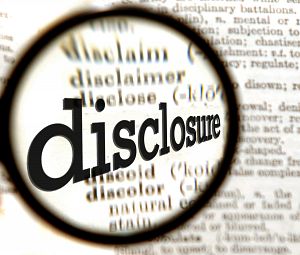 خصوصية أسواق الأوراق المالية وتعقد علاقاتها
خصوصية أسواق الأوراق المالية وتعقد علاقاتها.(أ) ماهية وأنواع الأسواق المالية
ماهية السوق المالي : مكان محدد تتلاقى فيه رغبة المستثمرين في الحصول على الأموال لتمويل مشاريعهم مع رغبة المدخرين في توظيف أموالهم مما يحقق السهولة في انتقال الأموال بين المدخرين والمستثمرين عن طريق عمليات بيع وشراء الأوراق المالية.

أنواع الأسواق المالية: هناك أربعة أنواع للأسواق المالية:
أسواق النقد: هي أسواق تداول الأصول قصيرة الأجل بين أصحاب الفوائض المالية المؤقتة وأصحاب العجز المالي المؤقت، ومن أهم مؤسساتها، البنك المركزي والبنوك التجارية والبريد. ( مصرفية)
أسواق رأس المال: هي أسواق تجميع المدخرات طويلة الأجل وتوجيهها للاستثمارات طويلة الأجل، وتنقسم مؤسساتها إلى:
 مؤسسات مصرفية كالبنوك المتخصصة وبنوك الاستثمار. (مصرفية)
ومؤسسات غير مصرفية كشركات التأمين وصناديق الادخار ومؤسسات الضمان الاجتماعي ( غير مصرفية)
خصوصية أسواق الأوراق المالية وتعقد علاقاتها(أ) ماهية وأنواع الأسواق المالية (تابع)
أسواق الأوراق المالية: وهي أسواق التعامل بالأوراق المالية، (الأسهم والسندات وصكوك التمويل)، ( غير مصرفية) وتنقسم إلى نوعين:
سوق الإصدار ( السوق الأولية) ويتم فيه طرح أوراق مالية جديدة بالقيمة الاسمية لها، عند التأسيس أو لدى زيادة رأس المال من خلال الاكتتاب العام أو الطرح الخاص،.. .
سوق التداول ( السوق الثانوية) ويتم فيه تداول الأوراق المالية بين مالكيها والمستثمرين الجدد من خلال وسطاء بالبورصة. وتنقسم هذه السوق إلى نوعين: 
السوق المنظمة للأوراق المالية المقيدة.
السوق الموازية للأوراق المالية غير المقيدة ( التوفيق الألي للأوامر / سوق الصفقات).

أسواق العقود المستقبلية: (غير مصرفية) ظهرت هذه السوق حديثاً، هي تدخل ضمن أسواق التعامل في الأوراق المالية، باعتبار أن العقد المستقبلي ورقة مالية، ولكن من خلال عقود واتفاقيات يتم تنفيذها في تواريخ لاحقة ويعد سوق المشتقات من أهم هذه الأسواق.
خصوصية أسواق الأوراق المالية وتعقد علاقاتها(ب) الأهداف العامة لجهات التنظيم والرقابة
تنظيم وتنمية الأسواق المالية غير المصرفية .
 كفالة سلامة واستقرار الأسواق المالية غير المصرفية .
 توفير الوسائل والنظم وإصدار القواعد التي تضمن كفاءة الأسواق المالية.
 ضمان توازن حقوق المتعاملين في الأسواق المالية.
 نشر الثقافة والتوعية المالية
17
خصوصية أسواق الأوراق المالية وتعقد علاقاتها(ج) أهم  اختصاصات جهات التنظيم والرقابة
الترخيص بمزاولة الأنشطة المالية. 
التفتيش على الجهات التي يرخص لها بالعمل في الأنشطة والأسواق المالية. 
الإشراف على توفير ونشر المعلومات المتعلقة بالأسواق المالية
الرقابة على الأسواق لضمان المنافسة والشفافية في تقديم الخدمات المالية 
حماية حقوق المتعاملين في الأسواق المالية والتوازن بينها.
18
خصوصية أسواق الأوراق المالية وتعقد علاقاتها(ج) أهم اختصاصات جهات التنظيم والرقابة (تابع)
اتخاذ ما يلزم من الإجراءات للحد من التلاعب والغش في الأسواق مع مراعاة ما قد ينطوي عليه التعامل فيها من تحمل لمخاطر تجاريه. 
الإشراف على تدريب العاملين في الأسواق المالية وعلى رفع كفاءتهم .
التعاون والتنسيق مع هيئات الرقابة المالية في الخارج بما يسهم في تطوير وسائل ونظم الرقابة ورفع كفاءتها وأحكامها. 
الاتصال والتعاون والتنسيق مع الجمعيات والمنظمات التي تجمع أو تنظم عمل هيئات الرقابة المالية في العالم. 
المساهمة في نشر الثقافة والتوعية المالية والاستثمارية.
19
خصوصية أسواق الأوراق المالية وتعقد علاقاتها (د) تعقد العلاقات القانونية في مجال التمويل
يقوم التمويل على علاقة تعاقدية بين طرفين أحدهما يملك فائضاً في رصيده من الأموال والآخر يعاني من عجز فيه. وقد تطورت وتعقدت العلاقات القانونية المرتبطة بنشاط التمويل للأسباب التالية:
تنوع الأسواق المالية التي يمكن من خلالها الحصول على التمويل بين أسواق مالية مصرفية وأسواق مالية غير مصرفية ، حيث تمثل البنوك التجارية وأسواق المال والبورصات أهم هذه الاسواق.
تنامي وتعدد آليات التمويل، حيث عرفت أسواق التمويل إلى جانب القروض البنكية وخطابات الاعتماد التقليدية آليات مستحدثة كالتأجير التمويلي والتمويل العقاري والتخصيم والتوريق، كما عرفت تلك الأسواق أوراقاً مالية مستحدثة إلى جانب الأسهم والسندات كالصكوك وعقود الخيارات والعقود المستقبلية ووثائق الاستثمار.
تزايد أنشطة الوسطاء الماليين وتعاظم دورهم وتدخلهم في غالب مراحل نشاط التمويل، وتنوع أنشطتهم ومجالات عملهم حيث ظهرت بنوك الاستثمار وصناديق الاستثمار والشركات القابضة وشركات رأس المال المخاطر وشركات التأجير التمويلي وشركات التمويل العقاري وشركات إعادة التمويل وشركات التوريق وشركات ترويج وتغطية الاكتتاب وصناديق التحوط.
20
أهم المصالح المحمية في أسواق الأوراق المالية.
أهم المصالح المحمية في الأسواق المالية
ضمان كفاءة وحياد الوسيط المالي، نظراً لخطورة دور الوسيط المالي، ولأهمية دعم الثقة المفترضة فيه كأحد أهم عوامل النظام المالي.
كفالة نزاهة التعاملات والتي تقتضي كفالة المساواة التامة بين المتعاملين ومكافحة صور الغش والتدليس.
التأكد من كفاية وصحة المعلومات المتاحة، والذي يشمل محاربة عدم الإفصاح والافصاح غير الكامل أو غير الدقيق أو الافصاح الفاسد أو المتأخر.
كفالة سرية البيانات الخاصة بالعمليات والمتعاملين.
ضمان انتظام عمل جهات التمويل.
احترام الأحكام الآمرة في تشريعات التمويل.
22
أهم أهداف الحماية الجنائية لسوق الأوراق المالية:
ضمان كفاءة وحياد الوسيط المالي.
تجريم ممارسة نشاط التمويل بدون ترخيص
تجريم الإخلال بواجبات الحيدة 
كفالة نزاهة التعاملات
تجريم الإخلال بالمساواة بين المتعاملين
تجريم الغش والتدليس
كفالة سرية البيانات الخاصة بالمتعاملين
التأكد من كفاية وصحة المعلومات المتاحة:
تجريم عدم الإفصاح أو الإفصاح غير الكامل أو غير الدقيق عن المعلومات المتاحة.
تجريم الإفصاح عن معلومات غير صحيحة أو التلاعب في المعلومات المفصح عنها.
ضمان انتظام عمل جهات التمويل. 
احترام الأحكام الآمرة في تشريعات التمويل.
دور الهيئات الرقابية في مجال الملاحقة الجنائية
ذاتية أحكام المسئولية الجنائية في جرائم التمويل:
الأنواع المختلفة للمسئولية :
فكرة المسئولية الشخصية في مواجهة المسئولية الموضوعية.
المسئولية الجنائية للشخص المعنوي.
مسئولية المسئول عن الإدارة الفعلية. 

الركن المادي في جرائم التمويل: 
جرائم السلوك وجرائم النتيجة 

الركن المعنوي في جرائم التمويل:
العمد والخطأ
القصد العام والقصد الخاص .
دور هيئات الرقابة في الخصومة الجنائيةمثال الهيئة العامة للرقابة المالية في مصر
صفة الضبطية القضائية.
تقارير الفحص الفني.
طلب اتخاذ إجراءات التحقيق أو رفع الدعوى الجنائية.
تقديم الخبرة والمشورة الفنية.
التصالح.
ترشيح المتخصصين في سجل خبراء المحاكم الاقتصادية.
ذاتية إجراءات الخصومة الجنائية في جرائم التمويل:مثال الهيئة العامة للرقابة المالية في مصر(تابع)
مرحلة الضبطية القضائية:
منح صفة الضبطية القضائية بالاسم أو بالوظيفة أو بكليهما. 
مفهوم الموظف الممنوح صفة الضبطية القضائية.
مرحلة التحقيق:
طلب اتخاذ إجراءات التحقيق مقارنة بطلب تحريك الدعوى الجنائية.
نطاق الجرائم التي يلزم لتحقيقها طلب من الهيئة.
مرحلة المحاكمة:
نطاق اختصاص المحاكم االمتخصةبجرائم التمويل.
دور الجهات الرقابية في مرحلة المحاكمة.
أحكام التصالح:
توقيت التصالح: موقف التصالح بعد الحكم النهائي أو البات.
صاحب الحق في إقرار التصالح.
مقابل التصالح.
أثر التصالح: على المتصالح وعلى غيره من المتهمين.
أحكام التقادم وتأثيرها على التصالح.
متطلبات مكافحة غسل الأموال 
من خلال سوق الأوراق المالية.
لماذا الأسواق المالية سوق مؤهل لعمليات غسل الأموال
حجم هائل من العمليات يستحيل تحليلها وفحصها جميعاً.
تحرك سريعا جداً للأموال من خلال أكواد أو وسطاء لا يظهر اصحابها أو المستفيدون الحقيقيون منها لعموم المتعاملين.
عدد هائل من الوسطاء متعددي الصفات والطبيعة.
منافسة شرسة تدفع للتخفف من القيود.
مجال جديد للرقابة وندرة المتخصصين فيه .
عمليات هندسة مالية وأدوات مالية مهيكلة.
أسواق مفتوحة وتداول اليكتروني عالي السرعة.
متطلبات مكافحة غسل الأموال (أ) اعتبار جرائم الاوراق المالية جرائم أصلية
وفقاً لتوصيات مجموعة FATF  المعدلة:  ثلاثة فئات من الجرائم في سوق الأوراق المالية يجب أن يتضمنهم تعريف الجريمة الأصلية في جريمة غسل الأموال: 
استغلال المعلومات الداخلية 
التلاعب في الأسعار.
صور الفساد المرتبط بسوق الأور اق المالية ( الإصدار والتداول)
متطلبات مكافحة غسل الأموال (ب) تقييم قدرة أسواق الأوراق المالية على مكافحة غسل الأموال
مدي كفاية وملائمة ومراقبة الالتزام بملأ استمارة أعرف عميلك (KYC).
مدى القدرة على تمييز المالك المسجل والمالك المستفيد.
النطاق الزمني للاحتفاظ بالمستندات الإليكترونية والورقية.
نسبة التعامل النقدي المباشر مع العملاء إلى التعامل من خلال حسابات البنوك.
المقاصة والتسوية من خلال أمناء الحفظ وشركات الإيداع والمقاصة والتسوية.
حجم الأوراق المالية لحاملها ومدى القدرة على تداولها.
كفاءة وقدرة الجهات الرقابية على الاشتباه في جرائم غسل الاموال عبر سوقي الإصدار والتداول.
متطلبات مكافحة غسل الأموال (ج) توصيات هامة لتعزيز دور أسواق الاوراق المالية في مكافحة غسل الأموال
أهم مجالات ومصادر الاشتباه:
الاشتباه في العميل.
الاشتباه في تعدد حسابات العميل.
الاشتباه لدى ملاحظة عدم انتظام حسابات العميل وخروجه عن النمط المعتاد.
الاشتباه في بعض العمليات.
الاشتباه في مصادر التمويل.
الدور المتطور للهيئات الرقابية في استرداد الأموال المنهوبة.
تنامي الاهتمام بموضوع استرداد الاموال المنهوبةالعقدين الاخيرين وجهود مكافحة الجريمة المنظمة وغسل الاموال وتمويل الارهاب
قدر البنك الدولي حجم الاموال المنهوبة من البلدان النامية بما يترواح بين ٢٠ الي ٤٠ مليار دولار امريكي سنويا وهو مبلغ يعادل من ٢٠% الى ٤٠% منحجم الاموال المخصصة للتنمية في تلك الدول.
 World Bank, Stolen Asset Recovery (StAR) Initiative: Challenges, Opportunities, and Action Plan (Washington, DC, 2007), 9.

تتمثل اهم الجهود الدولية المبذولة خلال العقدين الاخيرين في : 
صياغة العديد من الاتقاقيات الدولية والاقليمية .
انشاء مراكز دولية واقليمية متخصصة في التحري المالي وفي تتبع الاصول المنهوبة .
رفع الوعي السياسي والقانوني بالموضوع .
تعزيز جهود التدريب ورفع الكفاءة القانونية والمؤسسية.
تنامي الاهتمام بموضوع استرداد الاموال المنهوبةالعقدين الاخيرين وجهود مكافحة الجريمة المنظمة وغسل الاموال وتمويل الارهاب
” إن اعتماد التوصيات المعدلة لمجموعة FATF  يؤكد على الرغبة الحثيثة للدول على الالتزام المتبادل بمكافحة غسل الأموال وتمويل الإرهاب وما يرتبط بهم من استرداد للأموال،

حيث احتوت التوصيات المعدلة على متطلبات لحماية أكبر وشفافية أعلي داخل النظام المالي، وعلى مقتضيات تفعيل تعاون دولي فاعل يسمح بتحسين قدرات وأدوات القائمين على إنفاذ القانون“

The revised Recommendations include requirements for stronger safeguards in the financial sector, strengthened law enforcement tools and improved international co-operation.”




Giancarlo Del Bufalo – FATF President, 2012
أهم التحديات السياسية والقانونية في مواجهة استرداد الاموال المنهوبة
عدم الرغبة السياسية أو عدم القدرة.
فجوة المعرفة القانونية بالانظمة القانونية وبمتطلبات طلب التعاون القضائي.
عدم التوقيع او الدخول في الاتفاقيات الدولية أو الإقليمية أو التنظيمات ذات الصلة.
قواعد السرية المصرفية.
عدم وجود تنظيم قانوني يحدد اليات التعاون الدولي على المستوى الوطني.
عدم الاستفادة من اتفاقات التعاون المتخصصة بين جهات الرقابة المالية.
أهم التحديات المؤسسية والتشغيلية
عدم العلم بامكانت الاستفادة من قواعد البيانات أو مراكز المعلومات الخاصة بالأنشطة المالية.
عدم توافر الكوادر البشرية المؤهلة للعلم في مجال استرداد الاموال.
غياب التنسيق بين الخبرات والجهات ذات الصلة
عدم وجود أية معلومات محددة عن حجم الاموال محل الاسترداد أو مكانها.
عدم الاستفادة من وسائل التعاون الدولي غير الرسمية من خلال طلبات التعاون غير الرسمية أو من خلال التجمعات والمبادرات الإقليمية.
البطء في اتخاذ الإجراءات واستمرار المطلوب التحفظ على اموالهم في إدارة وتحريك تلك الاموال.
 ضعف قدرات التحري المالي وعدم الاستعداد المسبق لحالات تهريب الأموال.
عدم القدرة على إقامة العلاقة بين المال المطلوب استرداده والجريمة محل الاتهام أو الشخص محل الاتهام.
التركيز على الملاحقة والمتابعة الجنائية وعدم الاستفادة من الاليات والمناهج الأخرى.
أخطاء شائعة ودروس مستفادة في شأن استرداد الاموال المنهوبة
الاعتقاد بأن جميع صور التعاون تحتاج إلى تقديم طلبات تعاون قضائي
 مثال 1 :طلب معلومات من مراكز المعلومات.
مثال 2: طلب المعلومات من خلال وحدات التحري المالية.
 التركيز على طلب مصادرة الاموال المنهوبة وإغفال طلب ما يقابل قيمتها.
عدم الاستفادة من حالات نقل عبء الإثبات الموجودة في الانظمة القانونية المختلفة.
 الاعتقاد بأن شرط التجريم المزدوج شرط نهائي لقبول طلب التعاون: التفرقة بين طلب التعاون الذي يحتاج إلى استخدام ادوات الإكراه وما لا يحتاج تدخل الشخص محل الاشتباه.
تسرع الدول في تقديم طلبات التعاون قبل إجراء التحريات المالية الكافية، وخطأ البدء بالطلب الرسمي للتعاون.
عدم التحوط لكون حصيلة أحكام المصادرة تؤؤل للخزانة العامة للدولة التي اصدرت الحكم.
عدم ملائمة الألية أو المنهج المتبع للاسترداد.
عدم الاستفادة من أمكانات المجتمع المدني في جمع المعلومات وفي تسهيل مهمة الاسترداد.
التأخر في عقد اتفاقيات التقسيم.
خالص الشكر على حسن الاستماع والمشاركة الفاعلة